Active 30
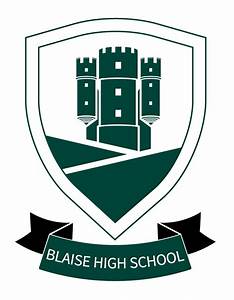 How to be active for 30 minutes each day at home.
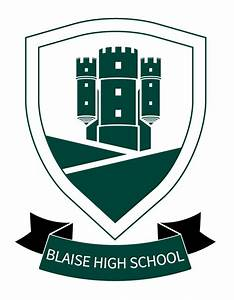 20 Activities to get you active for 30 minutes
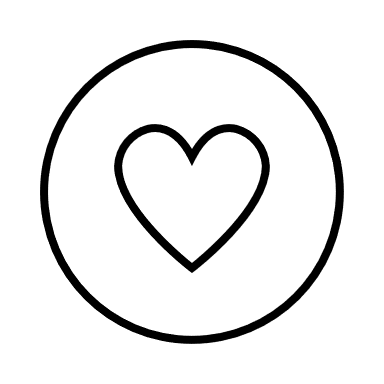 Active Energise- Activities that get your heart pumping 


Active Environment – Activities that get you outdoors  


Active Spirit- Activities that get allow you to relax.
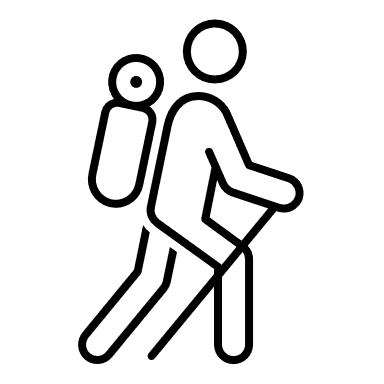 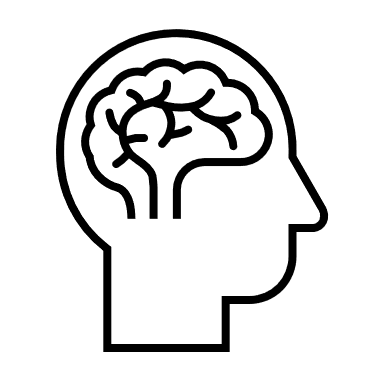 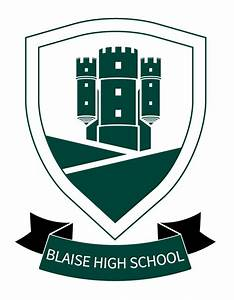 Active Energise-
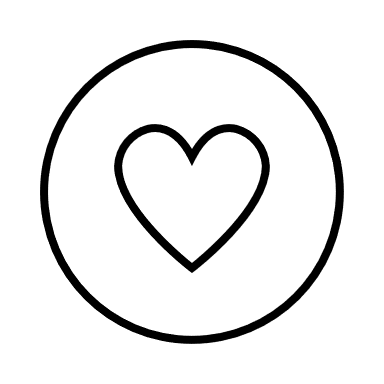 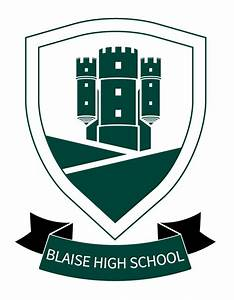 Active Energise-
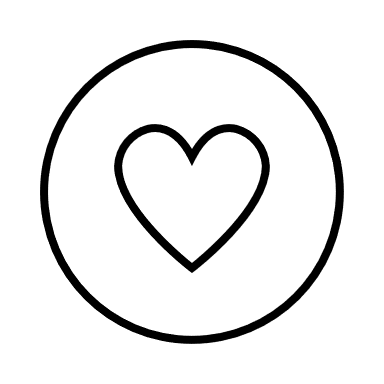 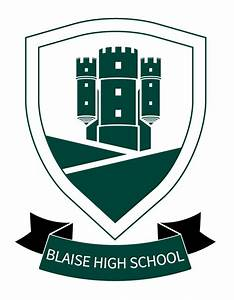 Active Environment
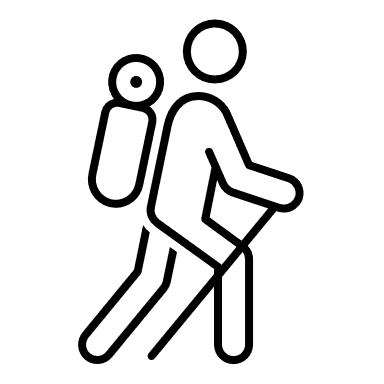 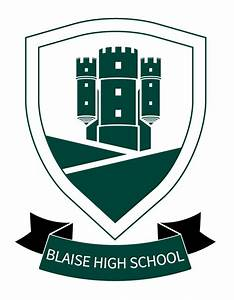 Active Spirit-
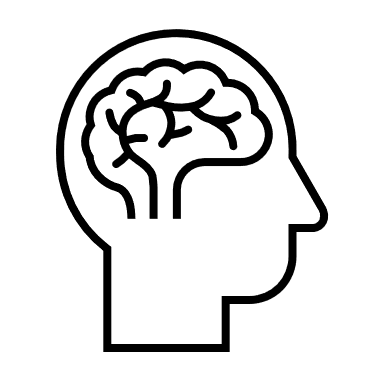 My Fitness Log
Complete 10 exercises at home and hand your log into your PE teacher for a Sports Badge